Mexiko
VY-32-INOVACE-ZEM-243
AUTOR: Mgr. Josef Zhorný
ANOTACE: Připravená hra slouží jako souhrnné opakování výukového bloku Jižní a Střední Amerika – Mexiko. Studenti se rozdělí na stejně početné skupiny, přičemž střídavě volí otázky s různými hodnotami bodů. Cílem hry je získat co nejvíce bodů. Při špatné odpovědi se body neodečítají. Pokud skupina neví, může odpovědět kdokoliv jiný (body se však již nepřičítají). Ve hře se vyskytují i tzv. BONUSy. Při BONUSové otázce je zobrazeno tvrzení. Hráči toto tvrzení buď přijmou za pravdivé (ANO) nebo jej odmítnou (NE). Při správné odpovědi na BONUSovou otázku získává skupina nejen body za otázku, ale také 1000 navíc.
KLÍČOVÁ SLOVA: Střední Amerika, Mexiko, poloha, povrch, podnebí, vodstvo, obyvatelstvo, hospodářství
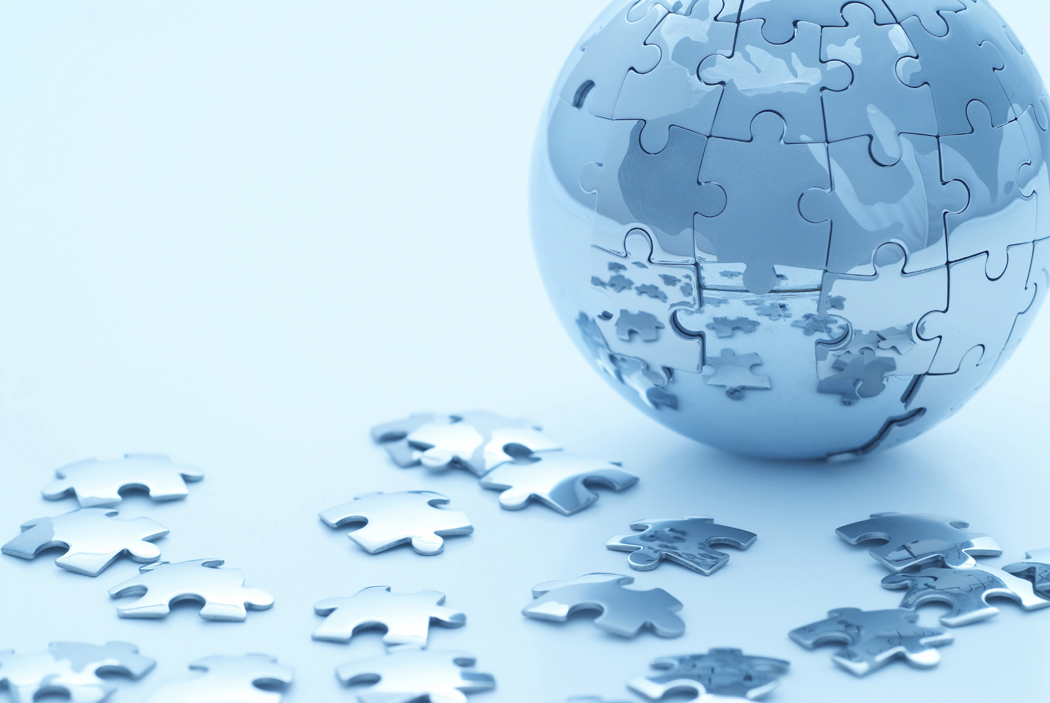 Jižní a střední
Amerika
Mexiko
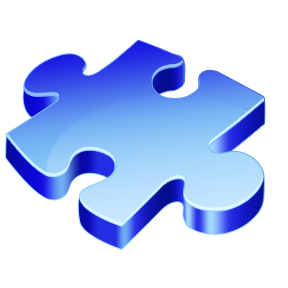 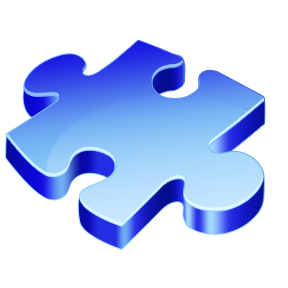 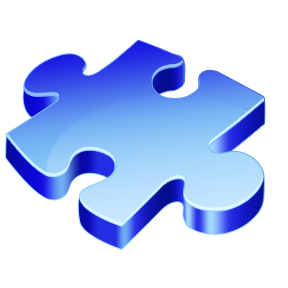 Povrch a podnebí
3000
1000
2000
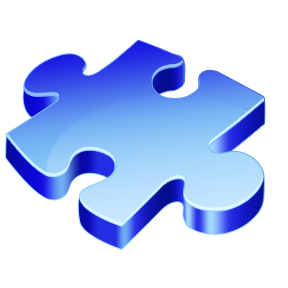 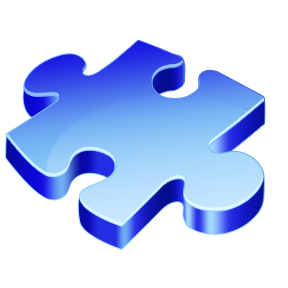 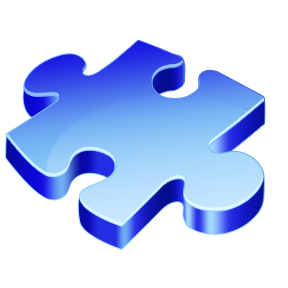 3000
1000
2000
Vodstvo, fauna a flóra
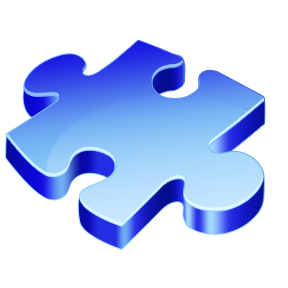 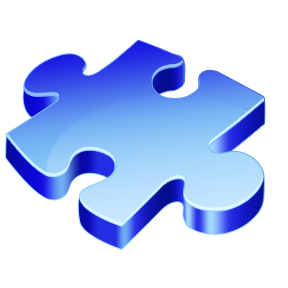 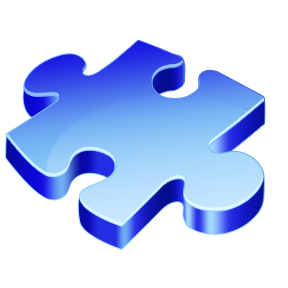 Obyvatelstvo 
a hospodářství
1000
2000
3000
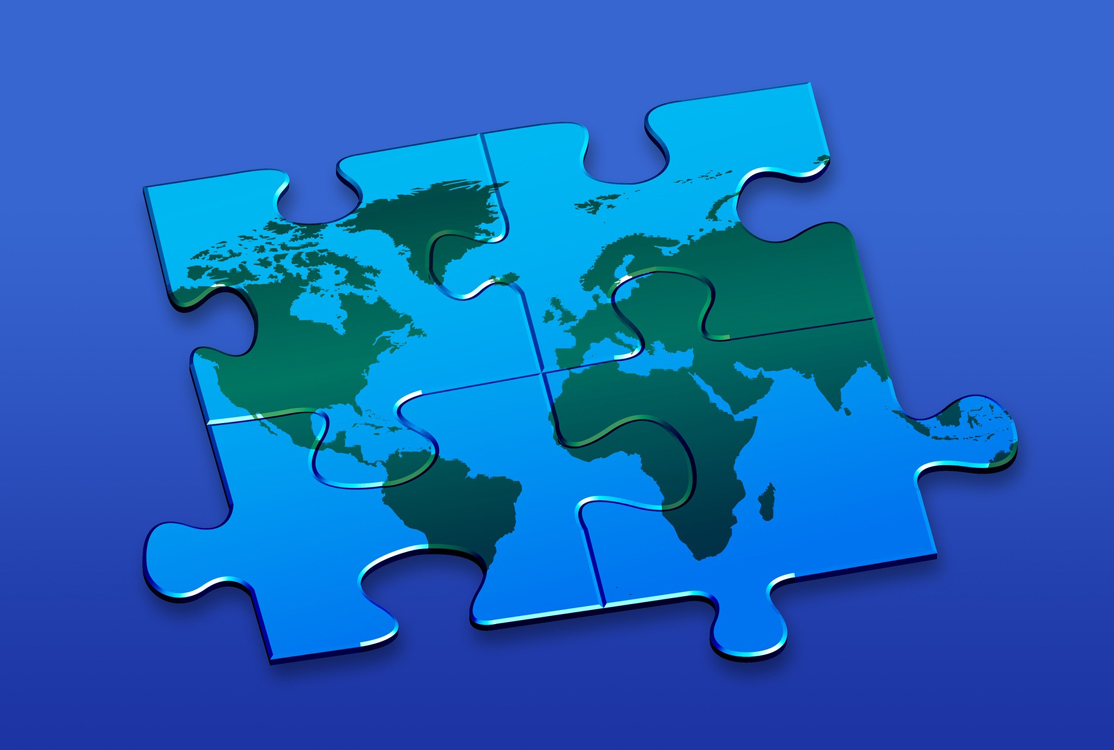 Povrch a podnebí
Jak se jmenují dvě významné
sopky v Mexiku?
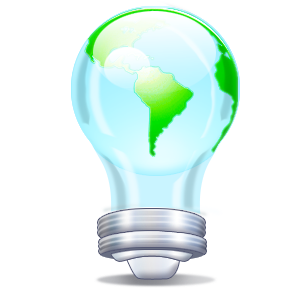 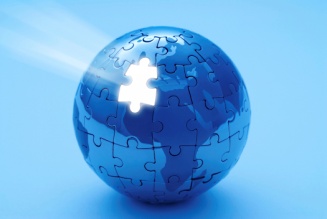 SPRÁVNÁ ODPOVĚĎ
Citlaltépetl (5 610 m)
Popocatépetl (5 152 m)
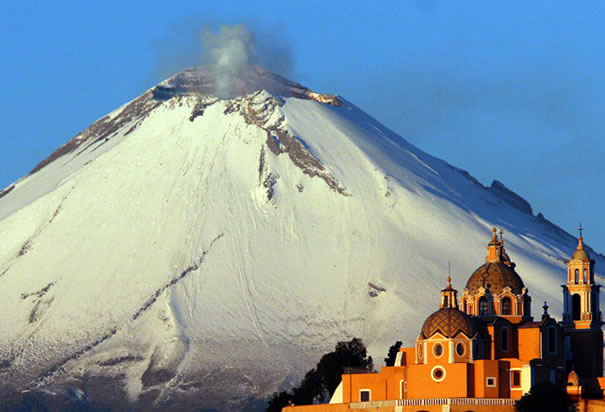 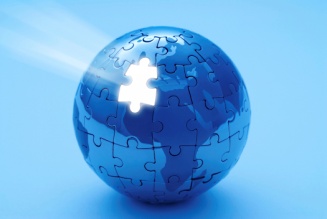 [Speaker Notes: http://www.history.com/images/media/slideshow/puebla-mexico/puebla-popocatepetl-volcano-eruption.jpg]
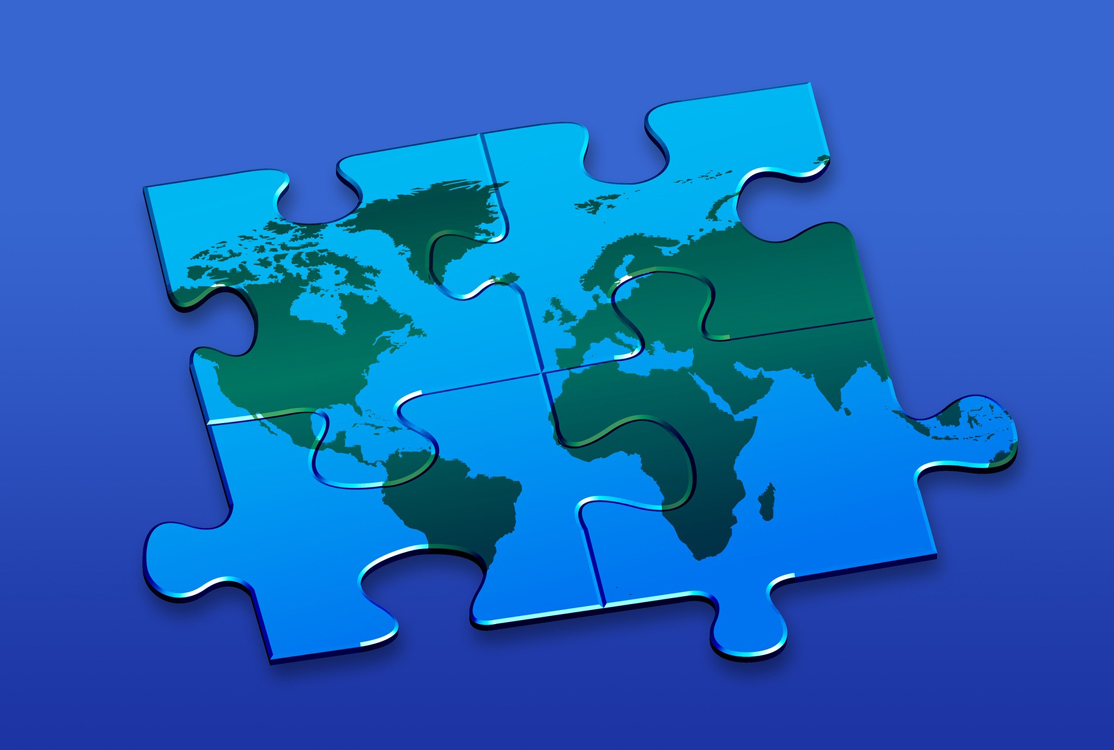 Povrch a podnebí
Jak se jmenuje poušť na hranicích
Mexika a Spojených států Amerických,
která má největší zastoupení
rostlinných a živočišných druhů v
porovnání s ostatními
světovými pouštěmi?
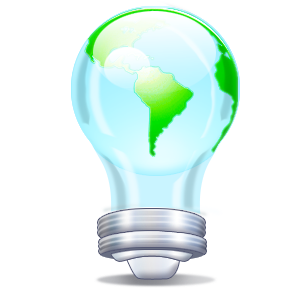 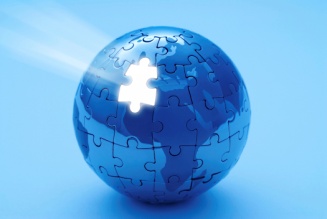 SPRÁVNÁ ODPOVĚĎ
Sonorská poušť (Sonora)
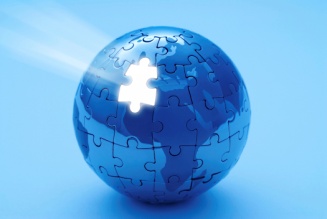 [Speaker Notes: http://cs.wikipedia.org/wiki/Francouzsk%C3%A9_st%C5%99edoho%C5%99%C3%AD]
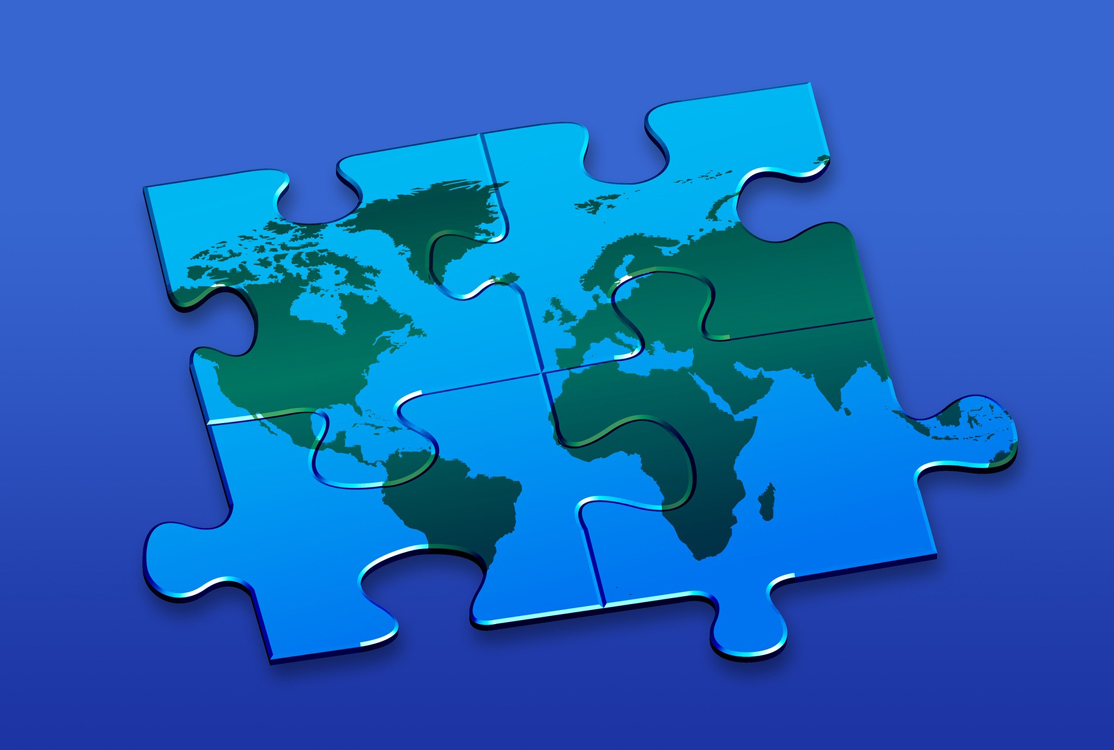 Povrch a podnebí
Jmenujte dvě pásma 
Středoamerických Kordiller.
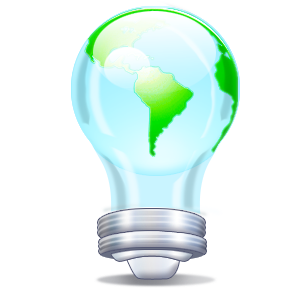 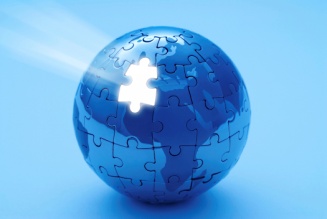 SPRÁVNÁ ODPOVĚĎ
Sierra Madre Occidental
Sierra Madre Oriental
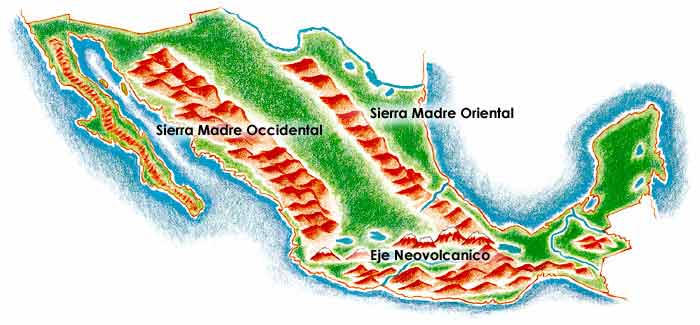 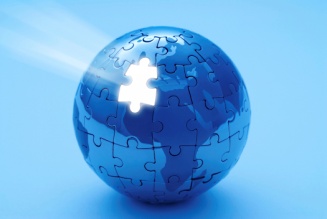 [Speaker Notes: http://2.bp.blogspot.com/-s-gozrnt_ks/UGY7VWC7DBI/AAAAAAAAAC0/7BPhvFXYXEw/s1600/imagen+8.jpg]
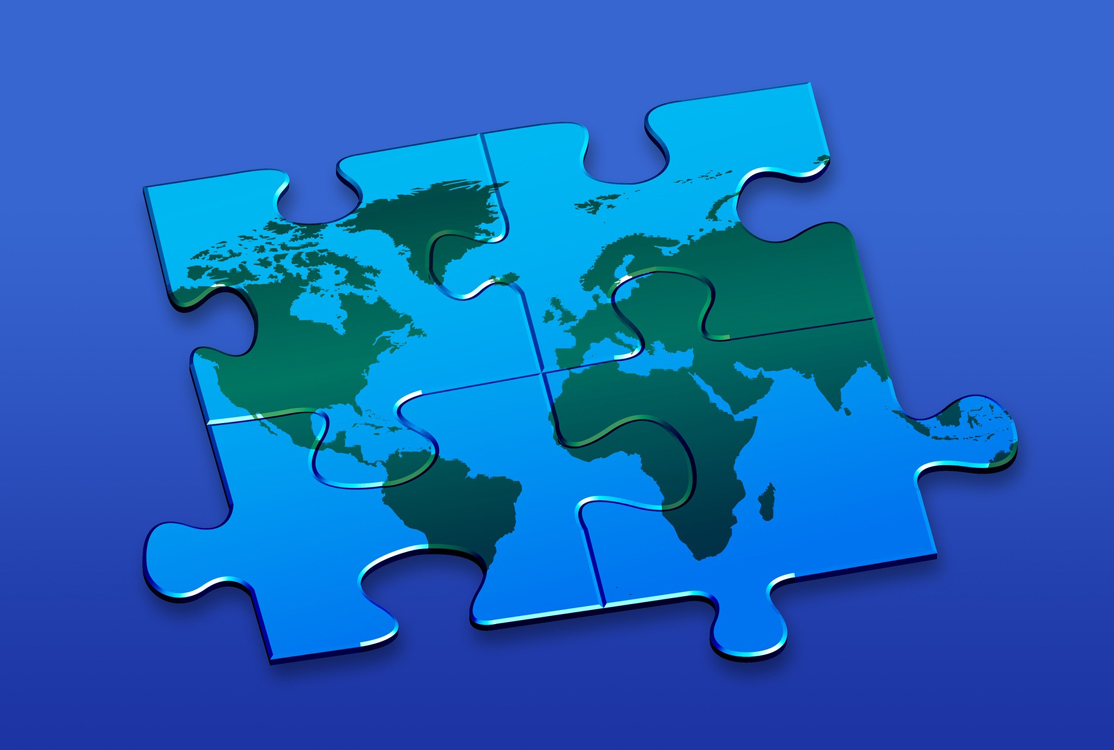 Vodstvo, fauna a flóra
Jak se jmenuje hraniční řeka mezi
Mexikem a Spojeným státy
Americkými?
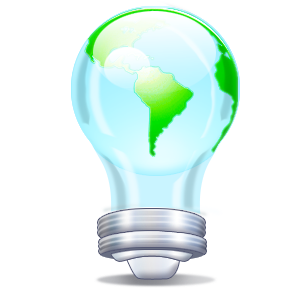 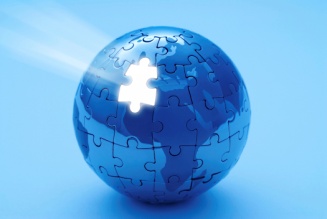 SPRÁVNÁ ODPOVĚĎ
Rio Grande
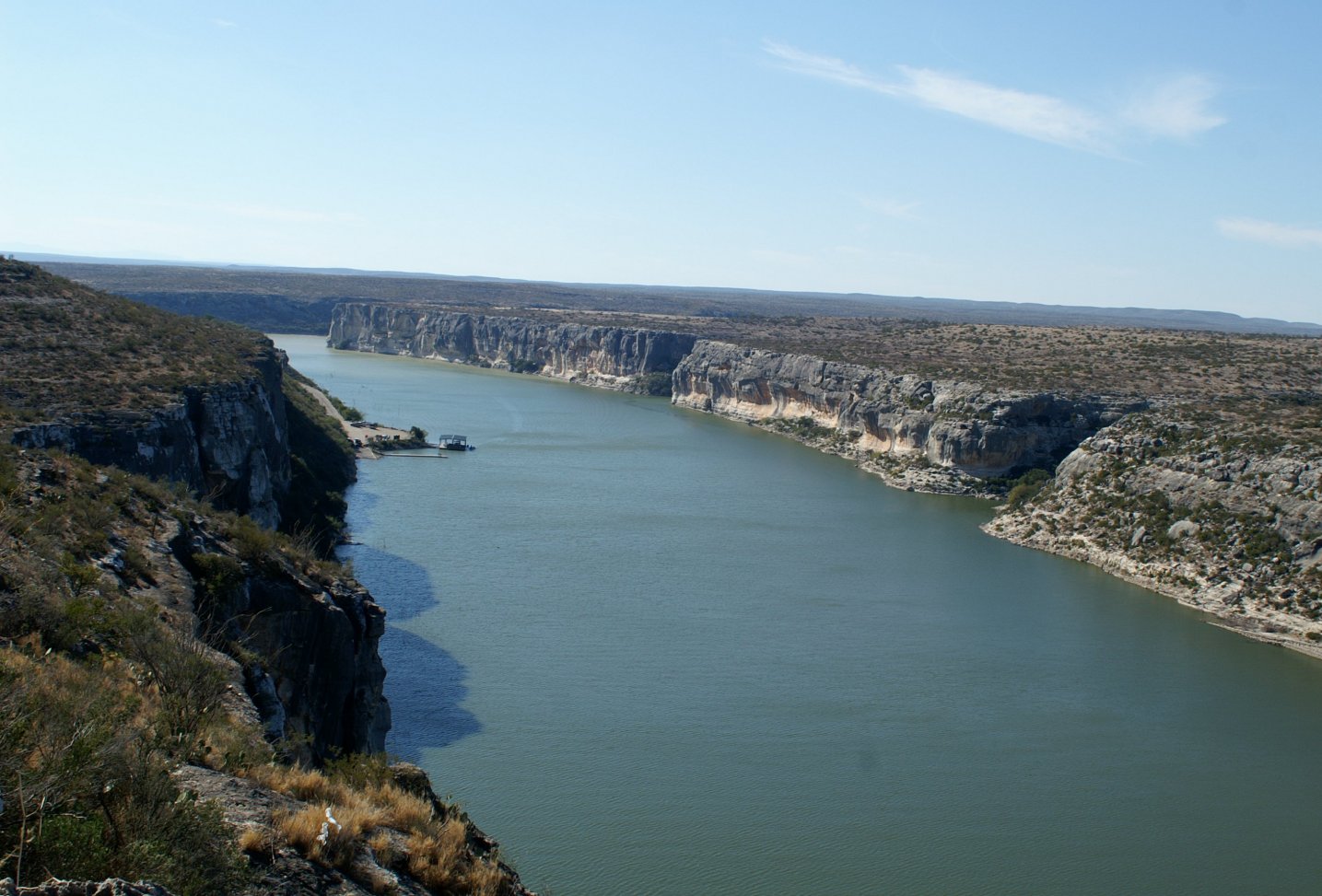 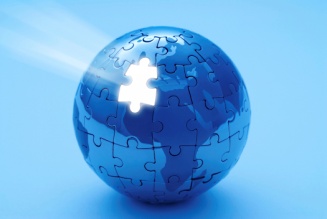 [Speaker Notes: http://3.bp.blogspot.com/_3NbV97NvKdg/SwVkGraZ1oI/AAAAAAAAEQQ/9S8GiWY091I/s1600/Rio+Grande+-+Nov+2009+012.JPG]
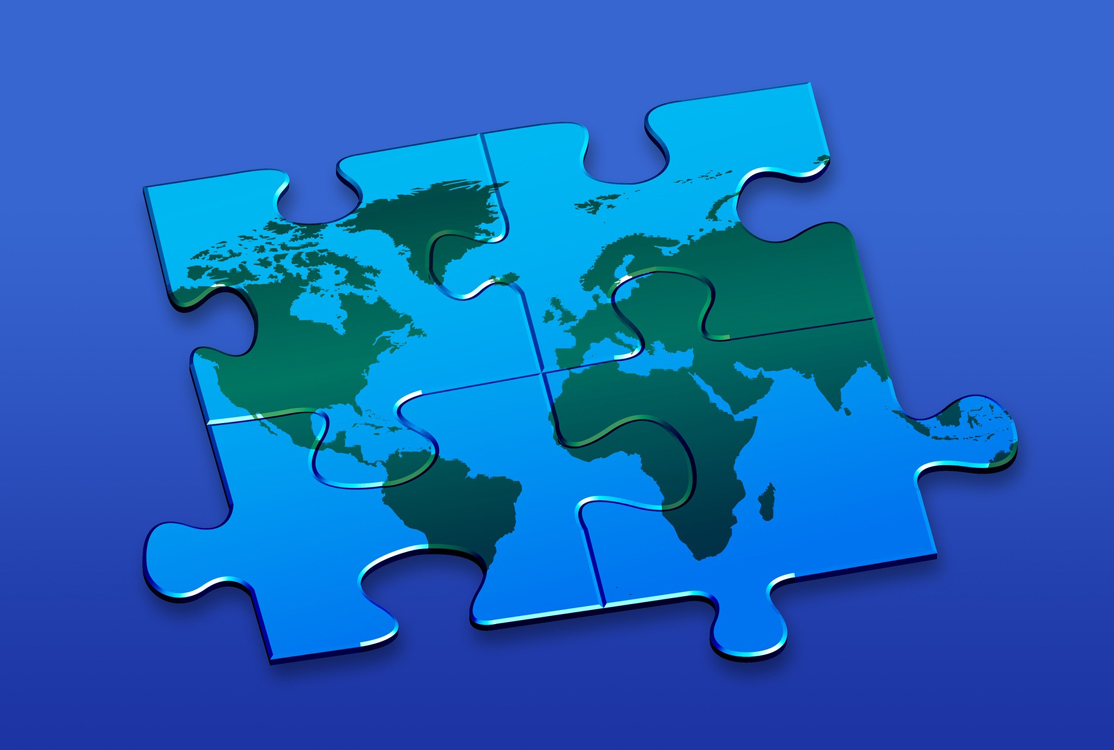 Vodstvo, fauna a flóra
Jaká typická mexická plodina se
využívá k výrobě tradičních tortil?
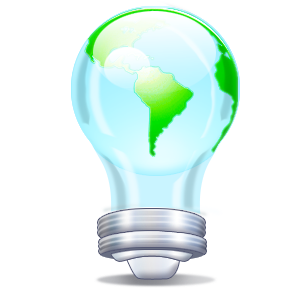 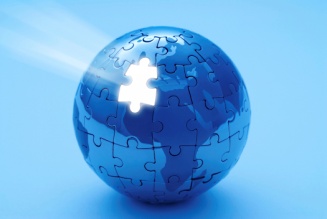 [Speaker Notes: http://external.ak.fbcdn.net/safe_image.php?d=AQCVVey7PUXHk9h_&w=639&h=639&url=http%3A%2F%2Fupload.wikimedia.org%2Fwikipedia%2Fcommons%2F0%2F0a%2FPoopo_1991.jpg]
SPRÁVNÁ ODPOVĚĎ
Kukuřice
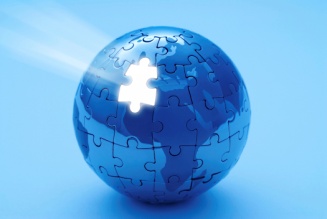 [Speaker Notes: http://www.carlosbritto.com/wp-content/uploads/2012/05/Barragem-de-Sobradinho.jpg]
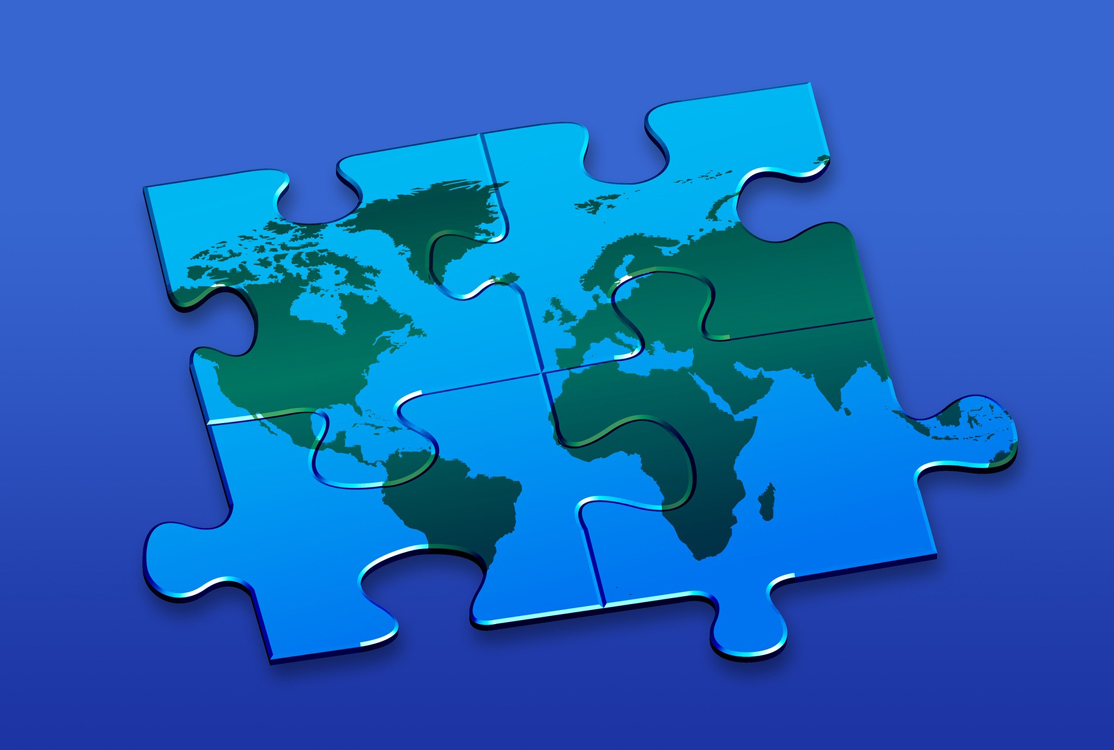 BONUS
Mexická náhorní plošina je
bezodtoká oblast.
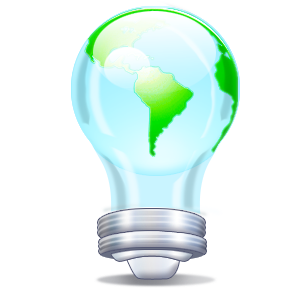 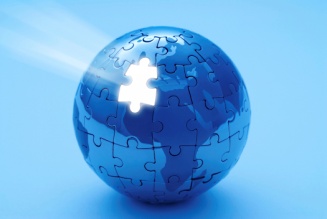 SPRÁVNÁ ODPOVĚĎ
ANO
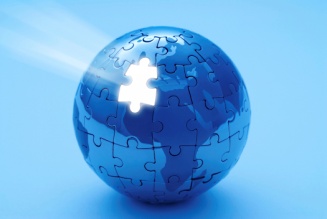 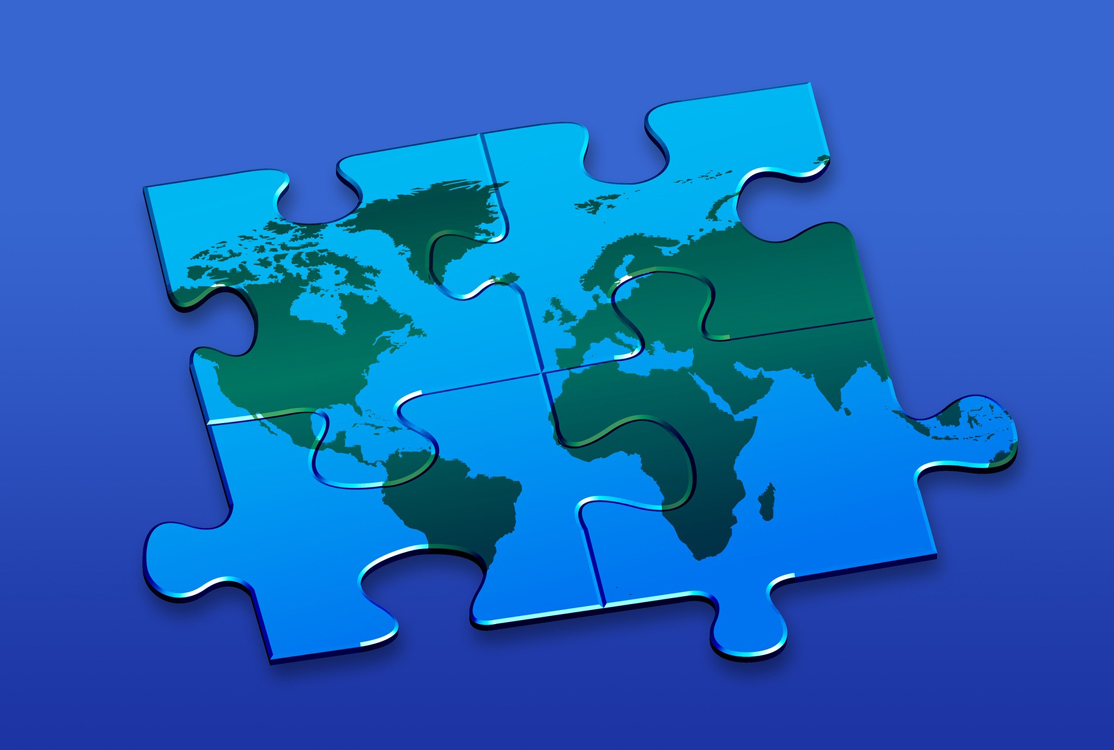 Obyvatelstvo a hospodářství
Jaké je státní zřízení Mexika?
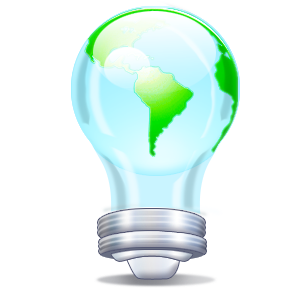 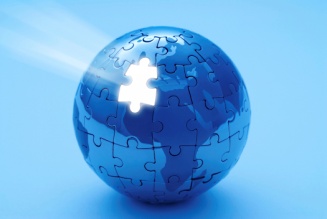 SPRÁVNÁ ODPOVĚĎ
Federativní republika
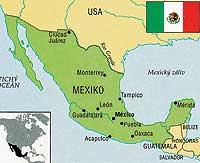 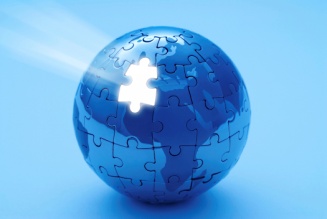 [Speaker Notes: http://www.esotravel.cz/files/amerika/mexiko/mapa_mexiko_2009.jpg]
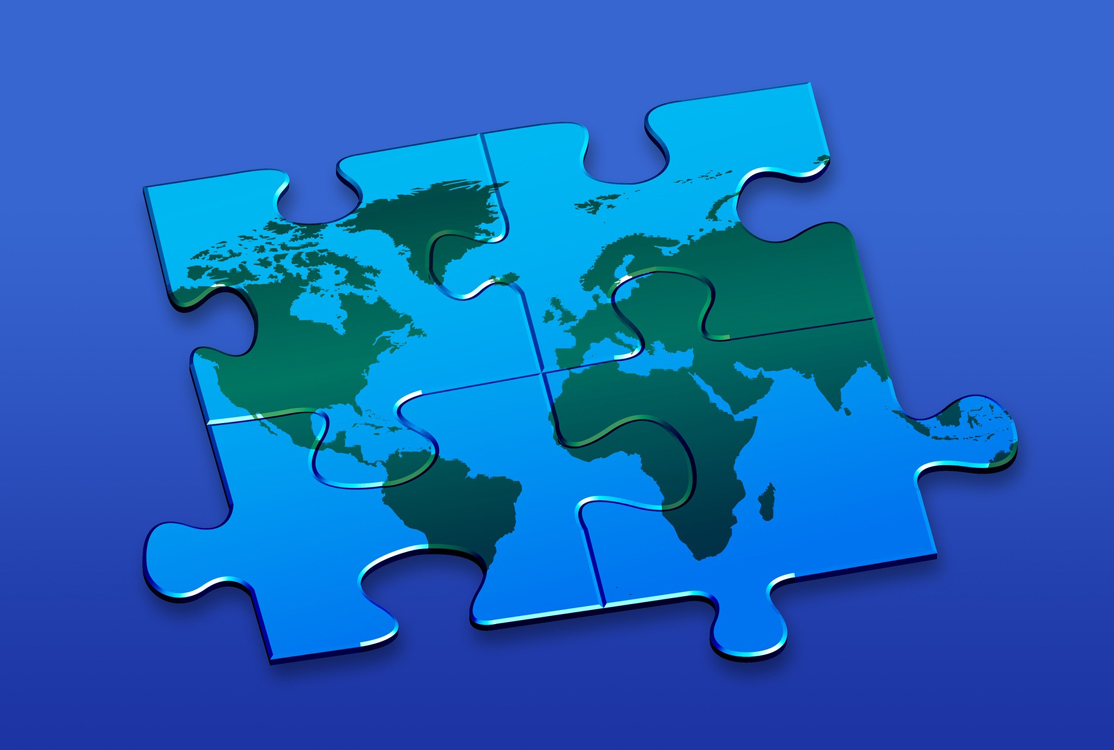 Obyvatelstvo a hospodářství
Jak se jmenuje organizace sdružující
Kanadu, USA a Mexiko?
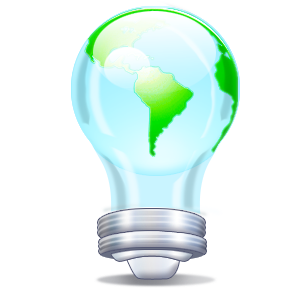 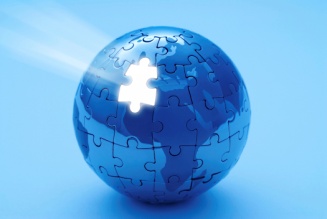 SPRÁVNÁ ODPOVĚĎ
NAFTA
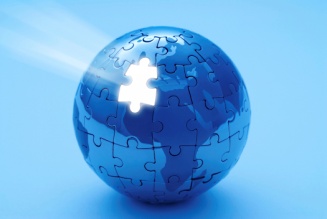 [Speaker Notes: http://www.biolib.cz/IMG/GAL/73881.jpg]
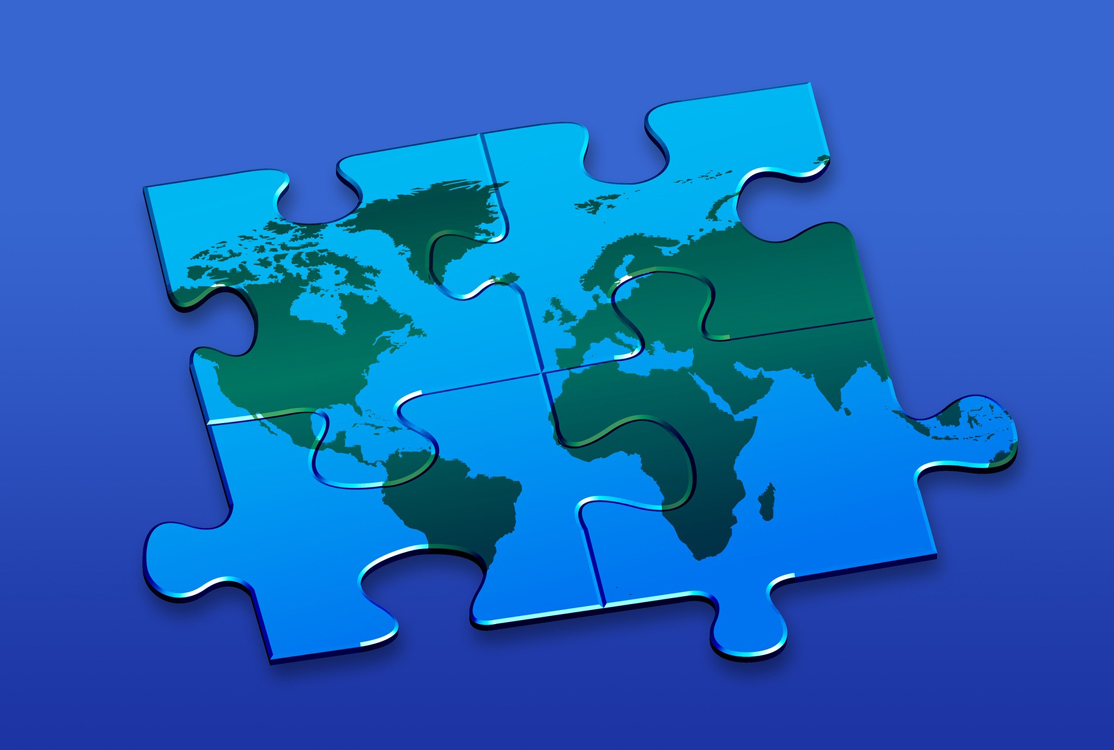 Obyvatelstvo a hospodářství
Jak se jmenuje největší mexický stát,
charakteristický těžbou zlata a ropy?
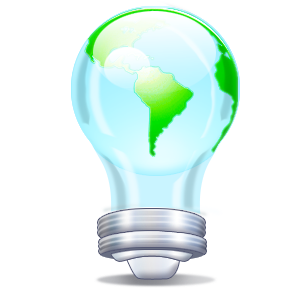 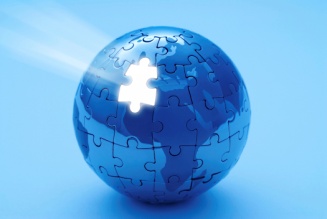 SPRÁVNÁ ODPOVĚĎ
Chihuahua
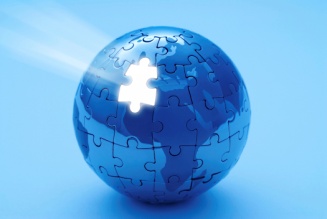 [Speaker Notes: http://www.argentinaweb.cz/wp-content/gallery/buenos-aires/buenos-aires-8.jpg]
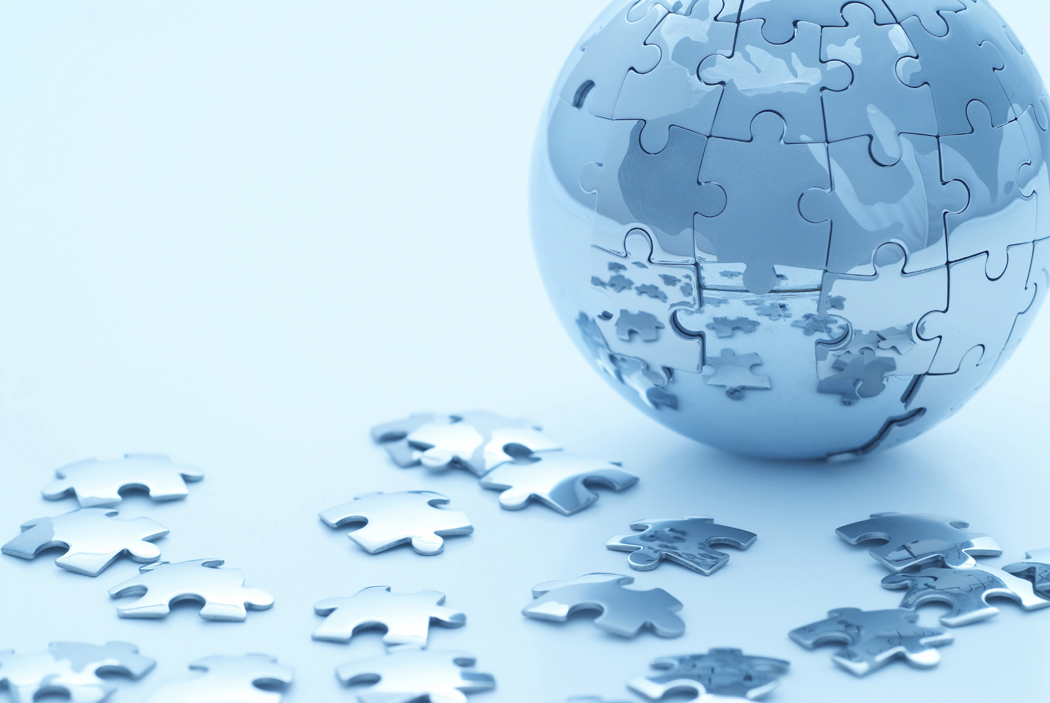 Konec kola
POUŽITÉ ZDROJE:
ANDĚL, J. - MAREŠ, R. "Nový svět" - Amerika, Austrálie a Oceánie : encyklopedický přehled zemí.  1. vyd. Olomouc : Nakladatelství Olomouc, 2000. 283 s ISBN 80-7182-113-6.
  BIČÍK, I. - HLAVÁČEK, P. – ŘEZNÍČKOVÁ, D. Regionální zeměpis. 2, Afrika, Amerika, Austrálie, polární oblasti, oceány, globální problémy : učebnice zeměpisu pro střední školy. 2. vyd. Praha : Nakladatelství České geografické společnosti, 1998. 47 s.
www.glassschool.cz
POUŽITÉ ZDROJE:
Slide č. 5 URL < http://www.history.com/images/media/slideshow/puebla-mexico/puebla-popocatepetl-volcano-eruption.jpg> [cit. 15.4.2013]
Slide č. 9 URL < http://2.bp.blogspot.com/-s-gozrnt_ks/UGY7VWC7DBI/AAAAAAAAAC0/7BPhvFXYXEw/s1600/imagen+8.jpg> [cit. 15.4.2013]
Slide č. 11 URL <http://3.bp.blogspot.com/_3NbV97NvKdg/SwVkGraZ1oI/AAAAAAAAEQQ/9S8GiWY091I/s1600/Rio+Grande+-+Nov+2009+012.JPG> [cit. 15.4.2013]
Slide č. 17 URL < http://www.esotravel.cz/files/amerika/mexiko/mapa_mexiko_2009.jpg >[cit.15.4.2013]
www.glassschool.cz